Completing the Square
Completing the Square
June 2017
3H Q27
SAM
2H Q25
Nov 2017
1H Q23
1 Marker
Nov 2018
3H Q20
Transforming Quadratics
SAM 2H Q25
Completing the Square
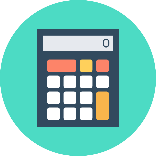 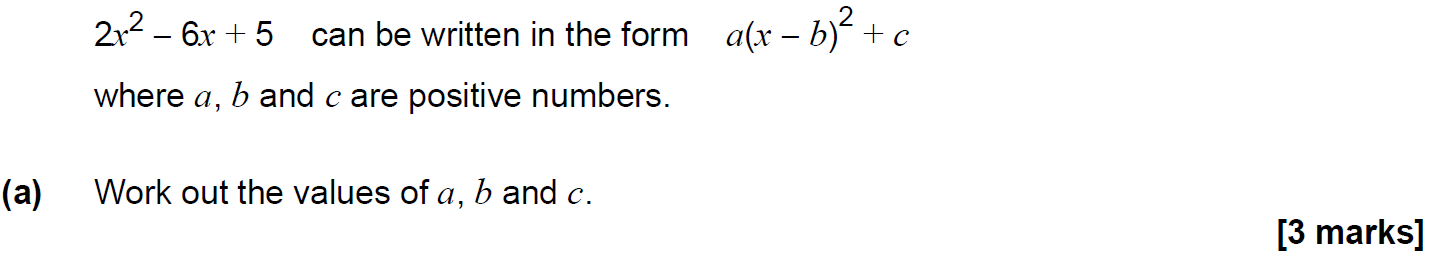 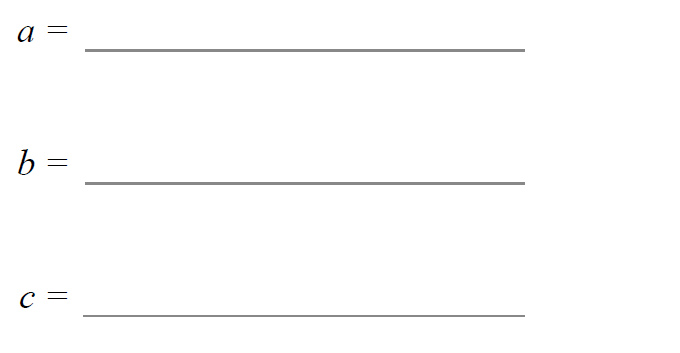 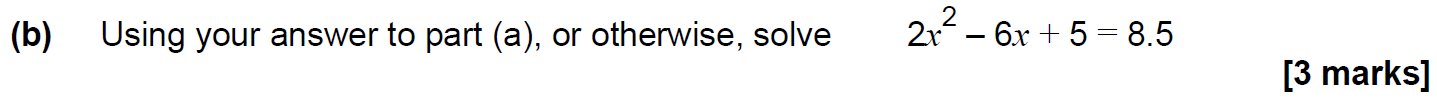 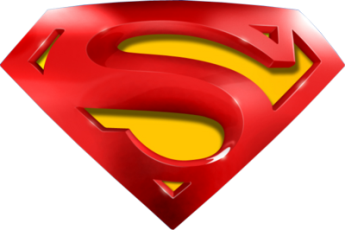 SAM 2H Q25
Completing the Square
A
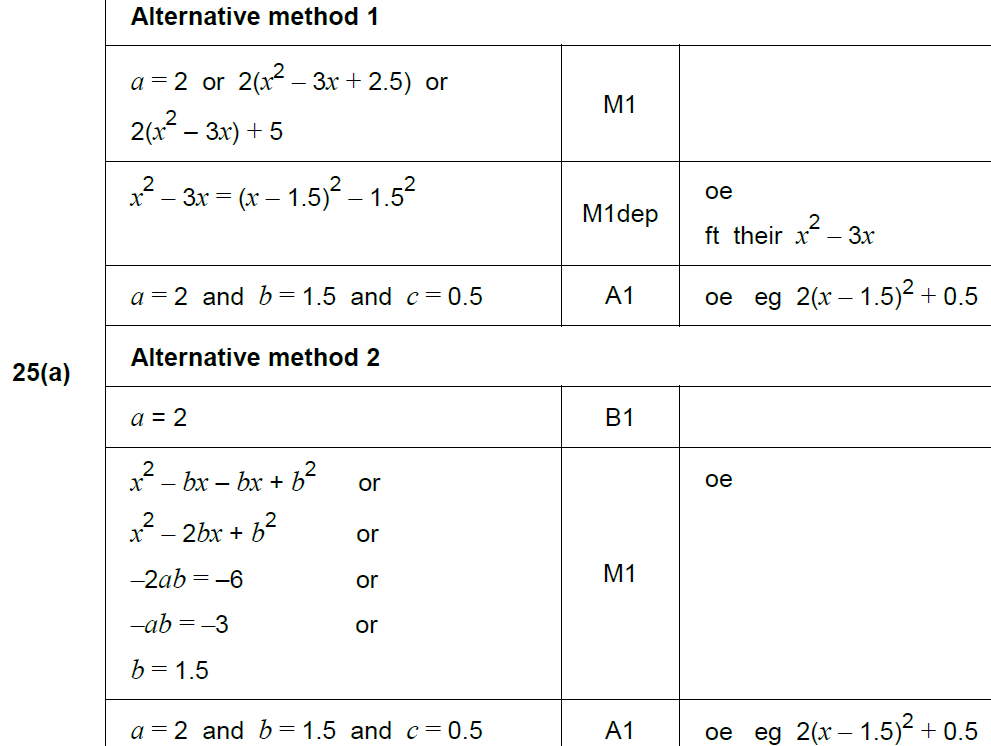 B
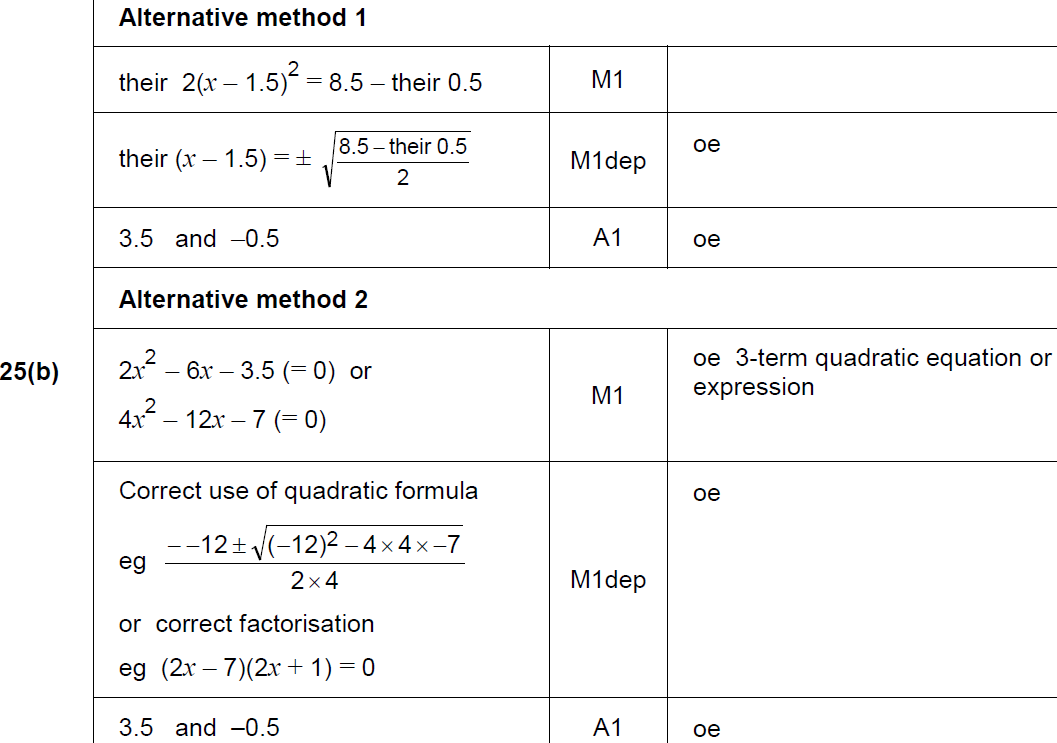 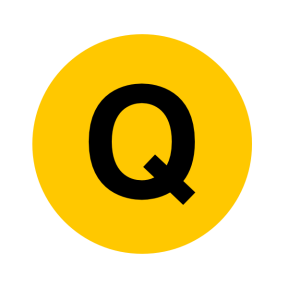 June 2017 3H Q27
Completing the Square
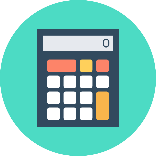 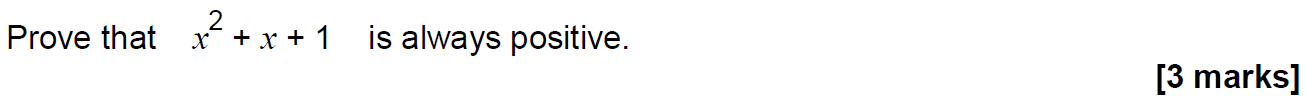 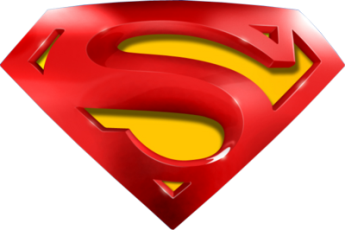 June 2017 3H Q27
Completing the Square
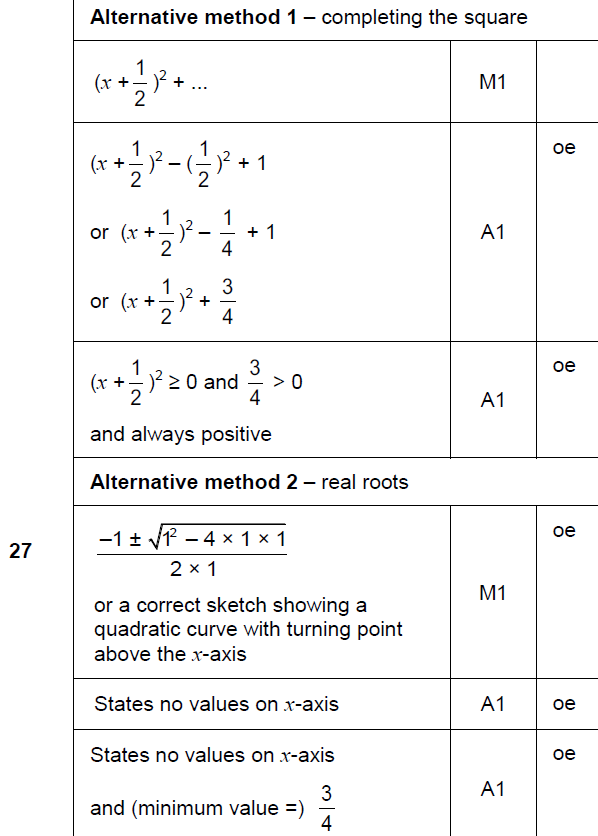 A
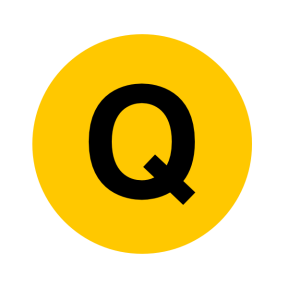 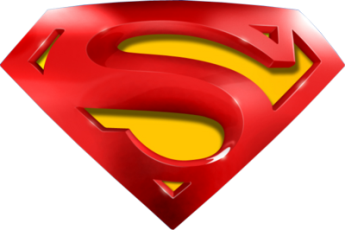 June 2017 3H Q27
Completing the Square
A Alternatives & notes
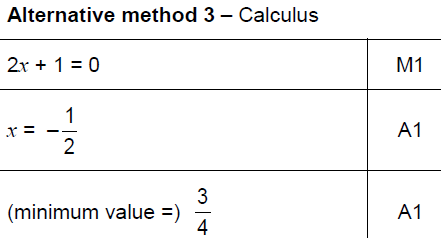 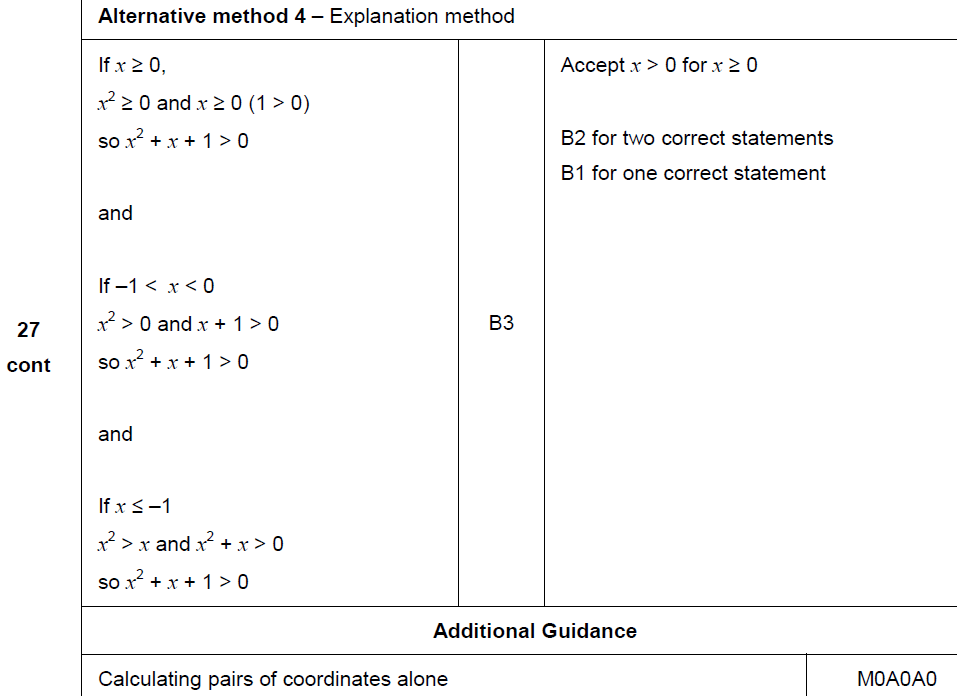 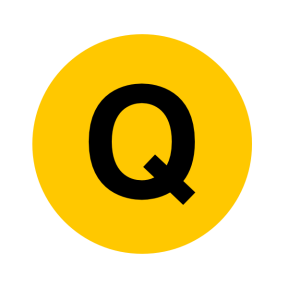 Nov 2017 1H Q23
Completing the Square
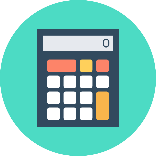 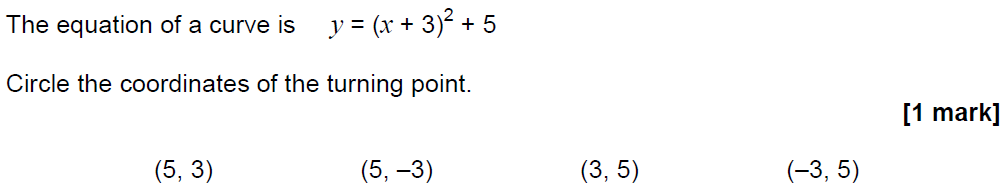 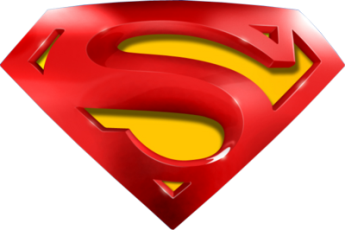 Nov 2017 1H Q23
Completing the Square
A
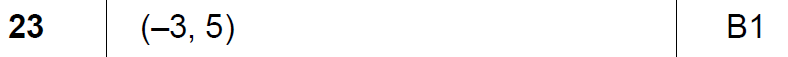 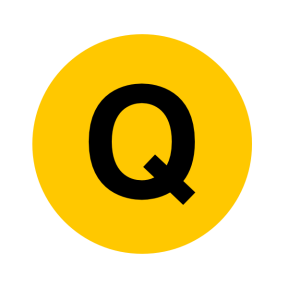 Nov 2018 3H Q20
Completing the Square
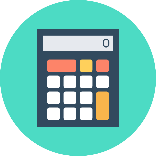 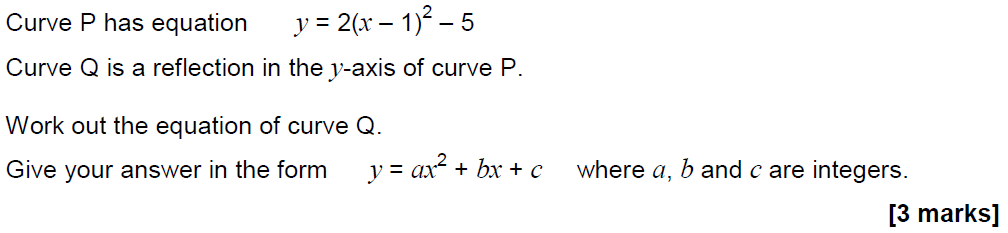 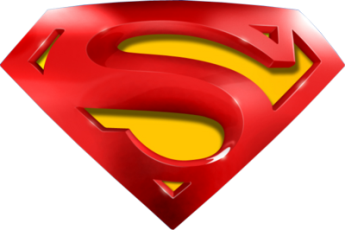 Nov 2018 3H Q20
Completing the Square
A
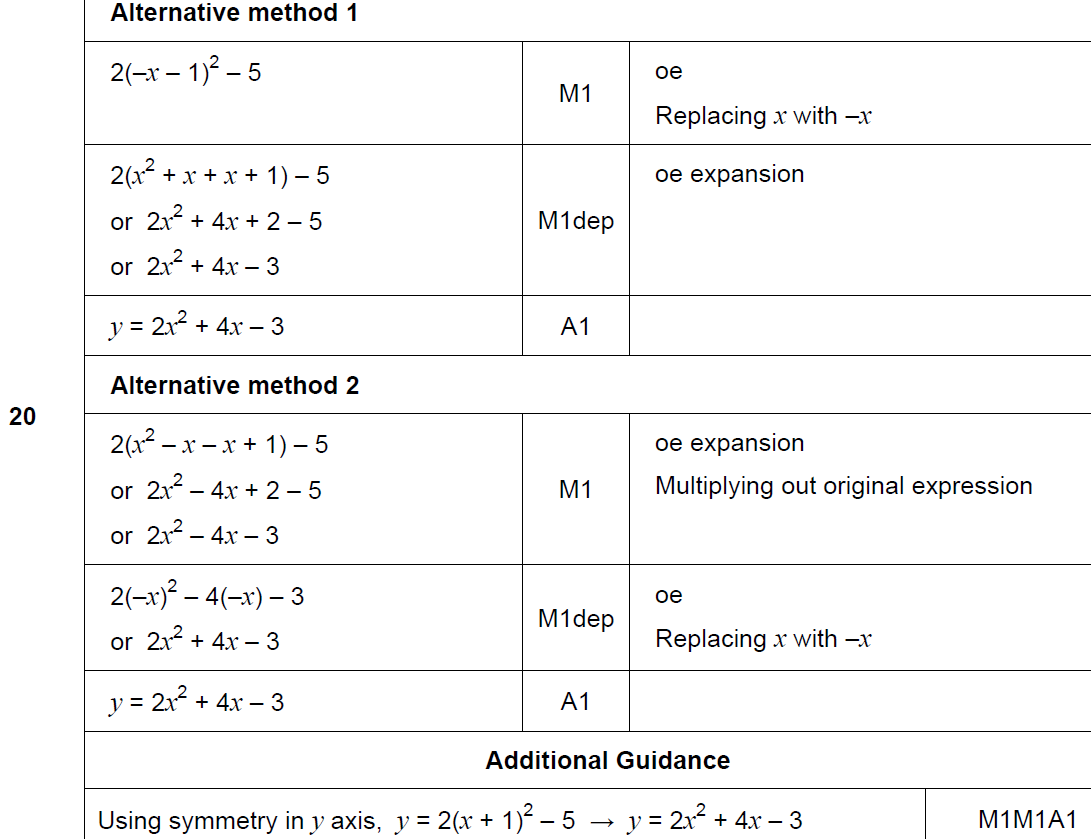 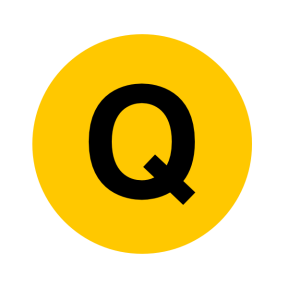